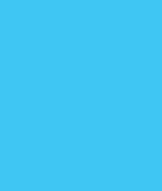 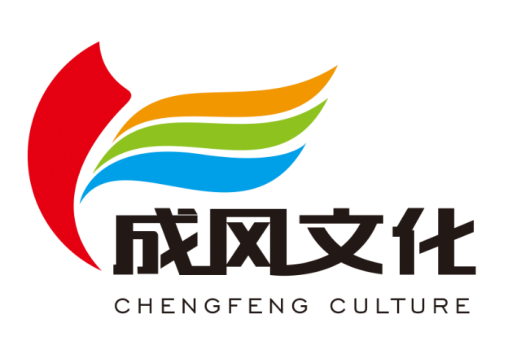 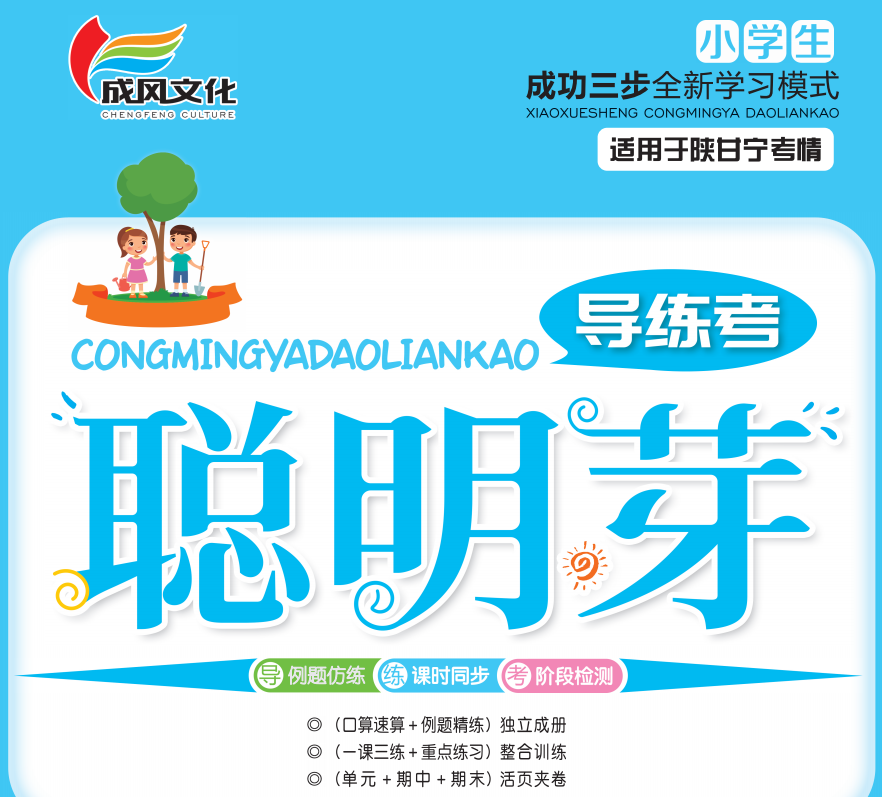 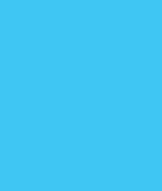 2除数是一位数的除法
第9课时 灵活选择估算策略解决问题
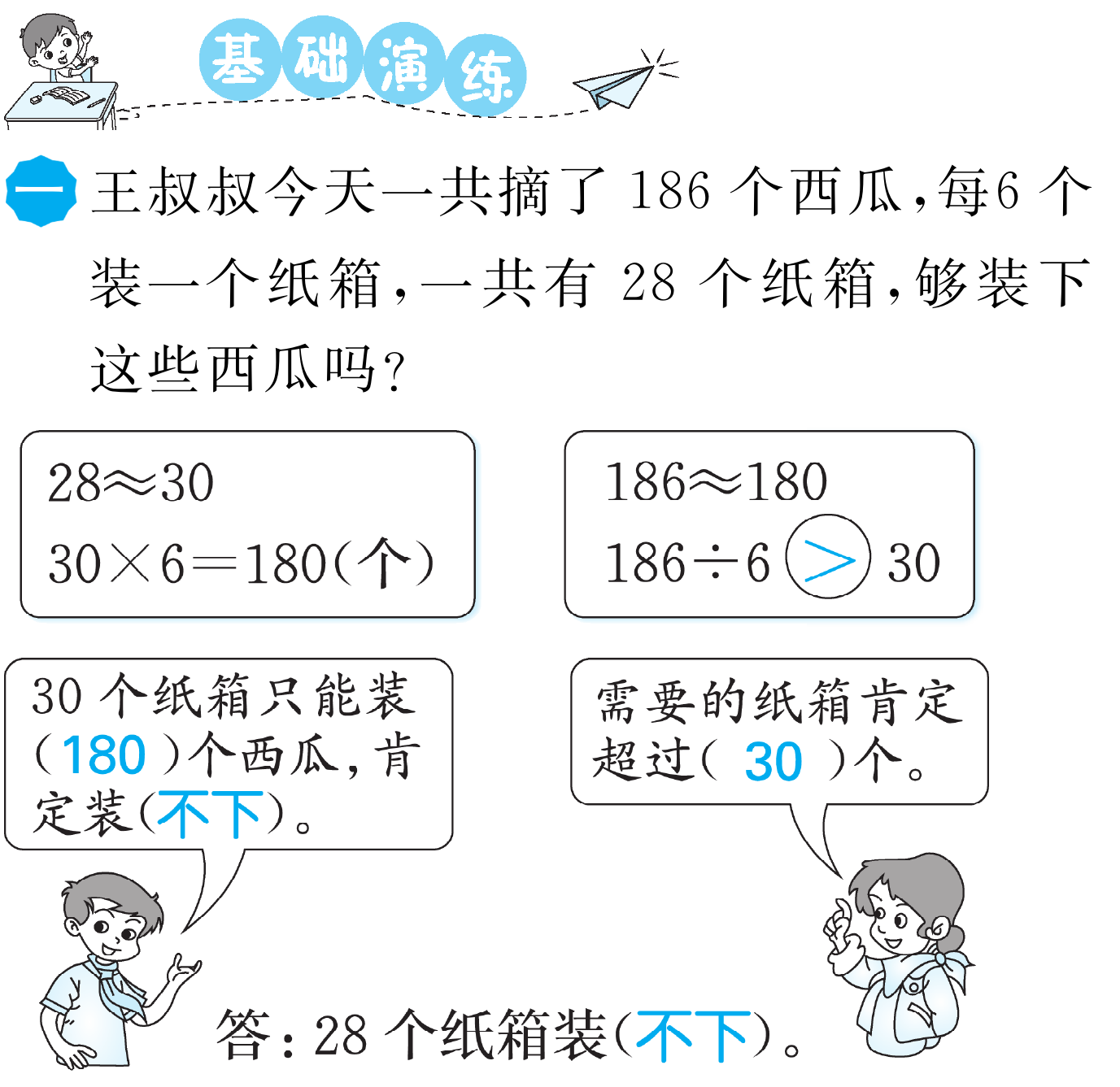 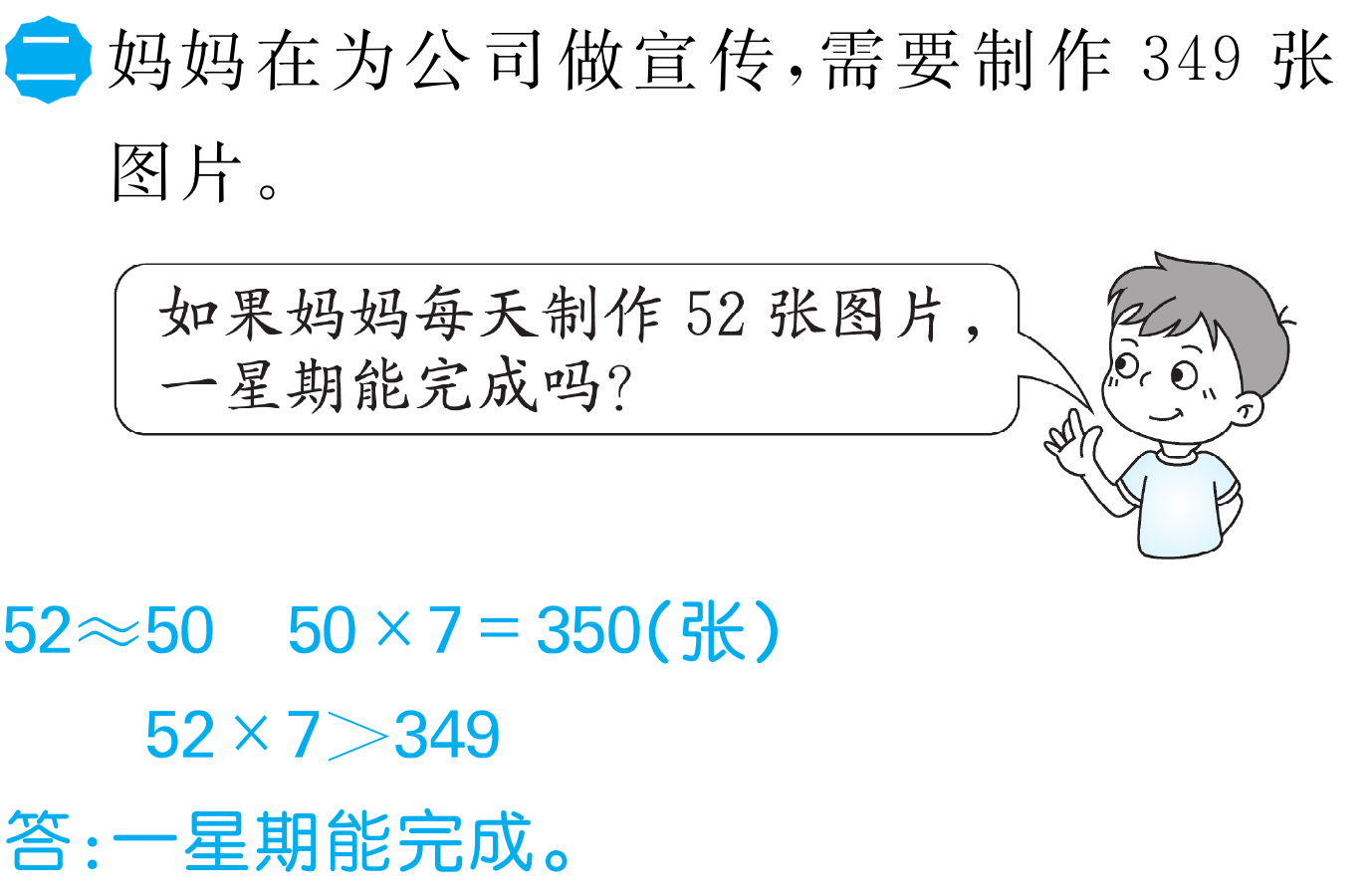 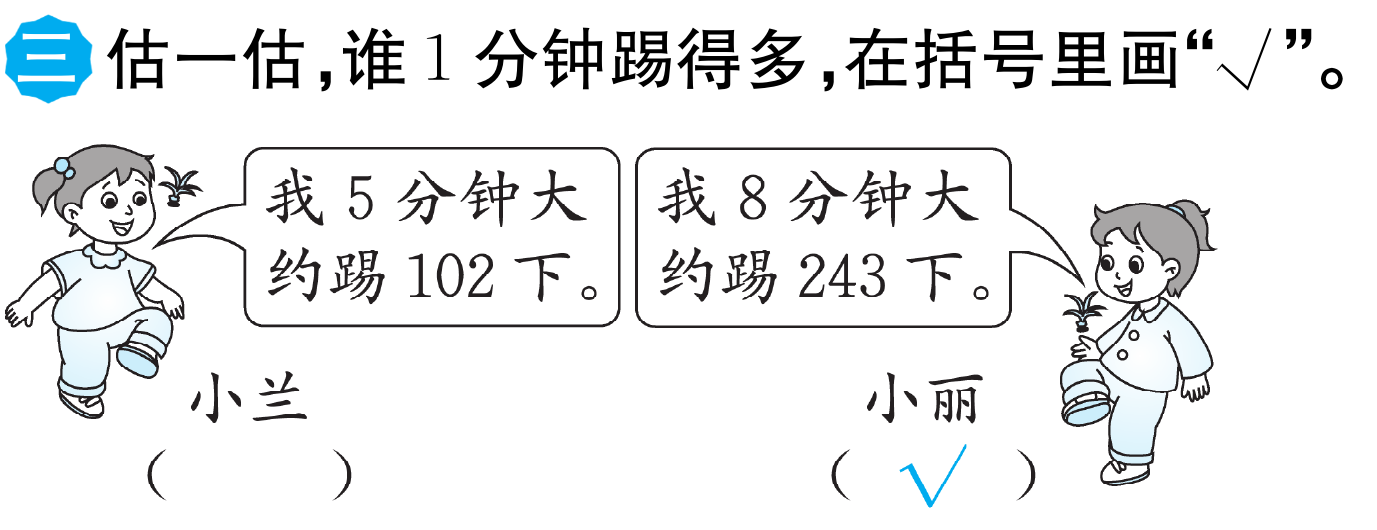 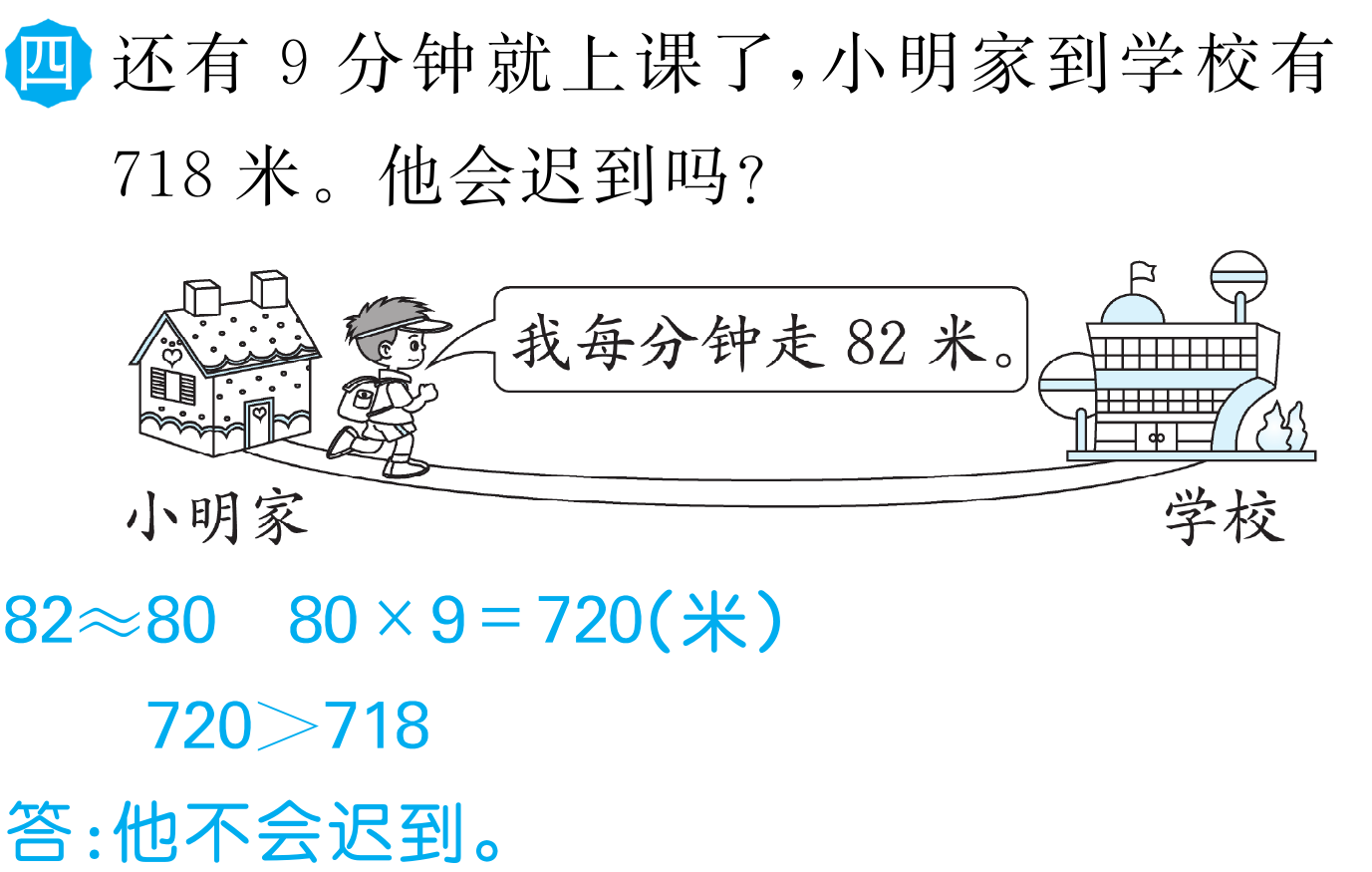 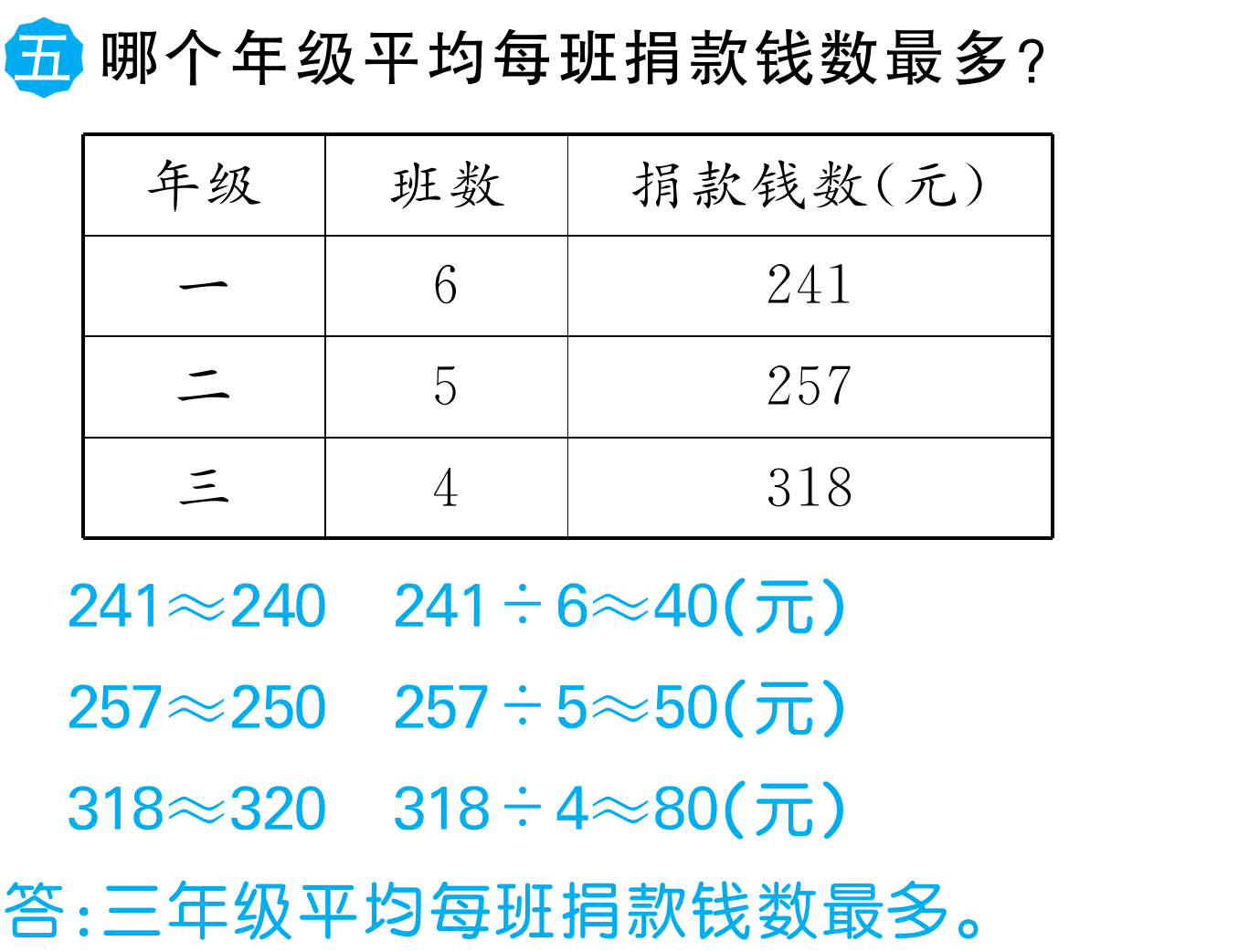 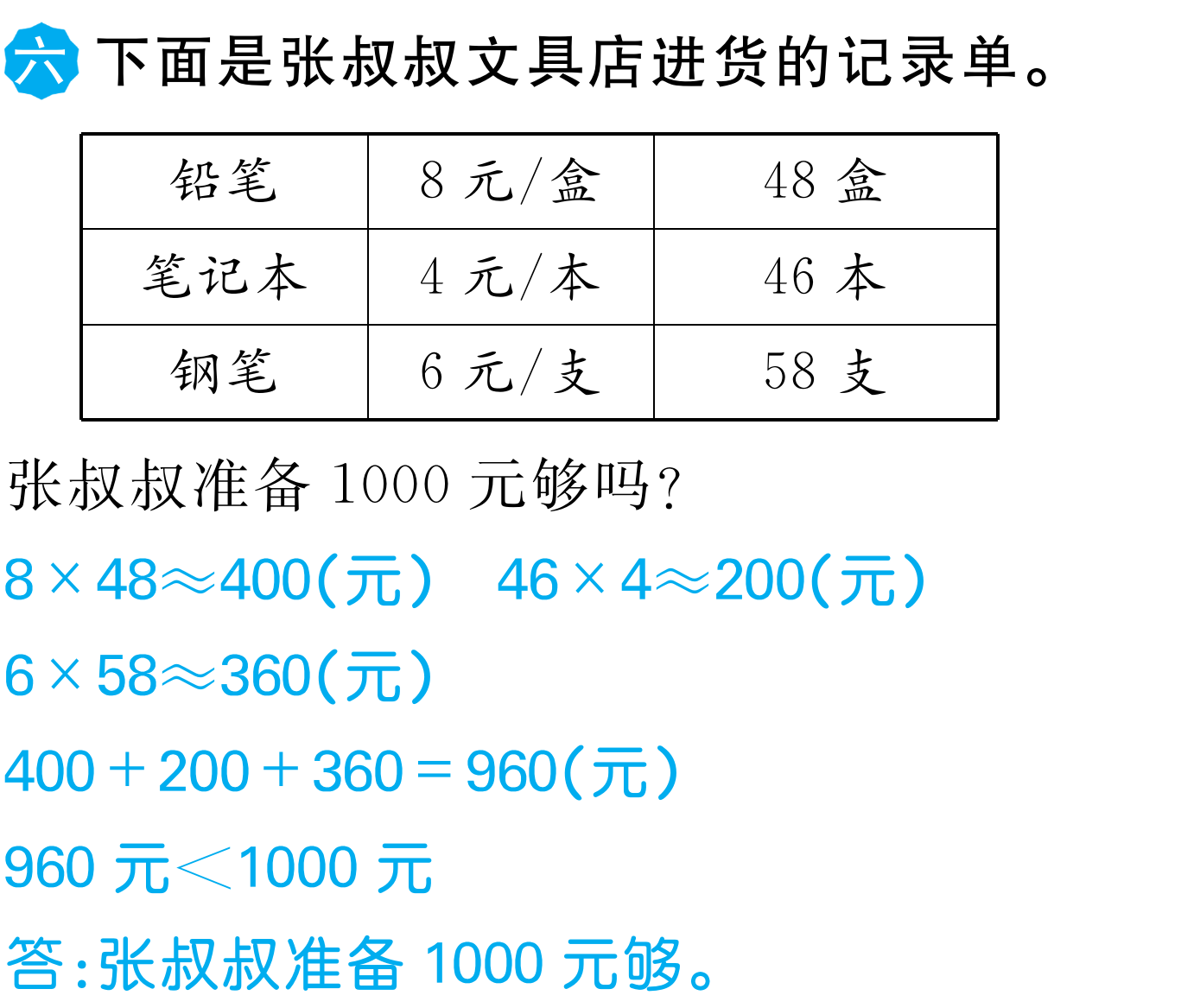 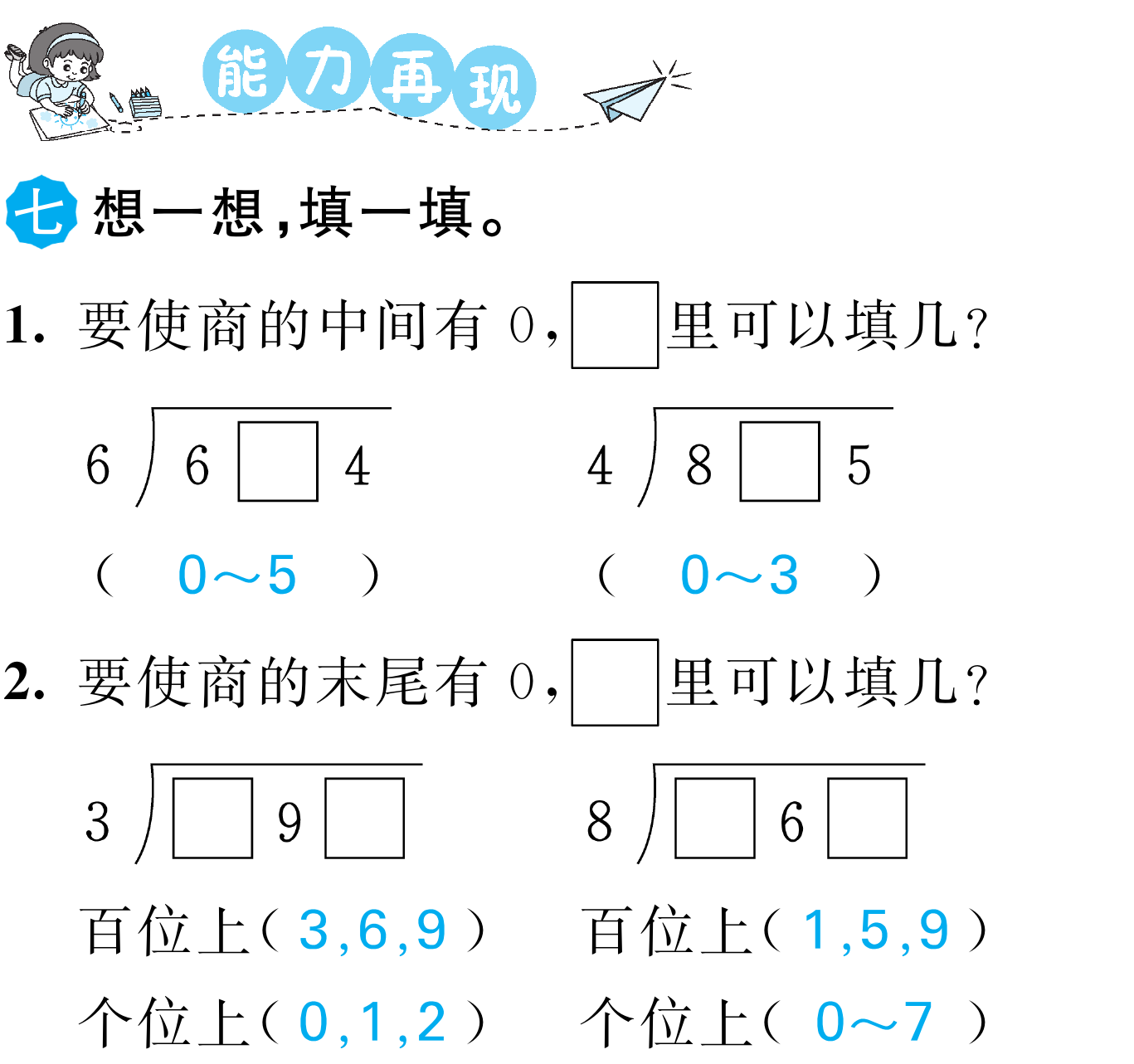 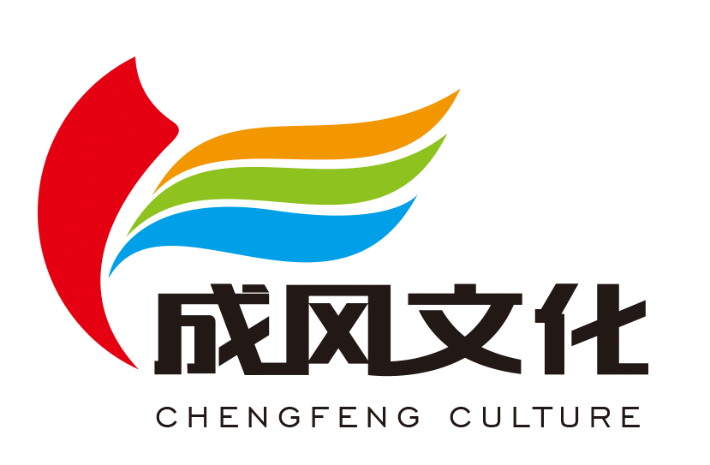 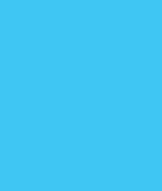 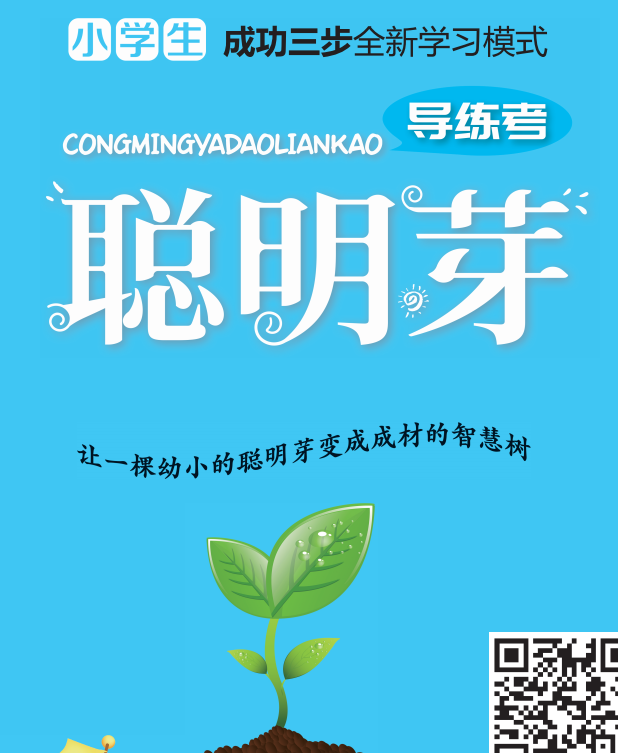 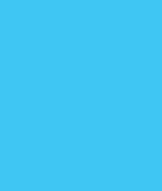 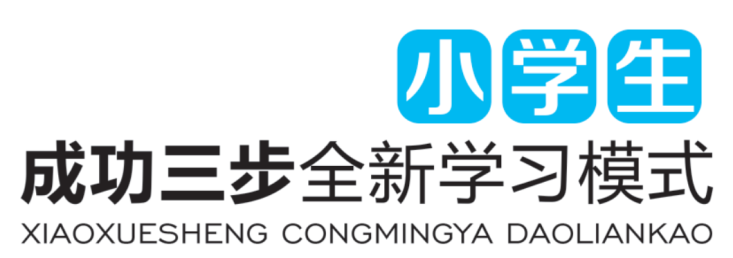 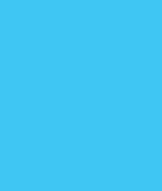 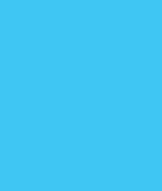